Staff Mini-Module Developing a Schoolwide System to Discourage Inappropriate Behavior
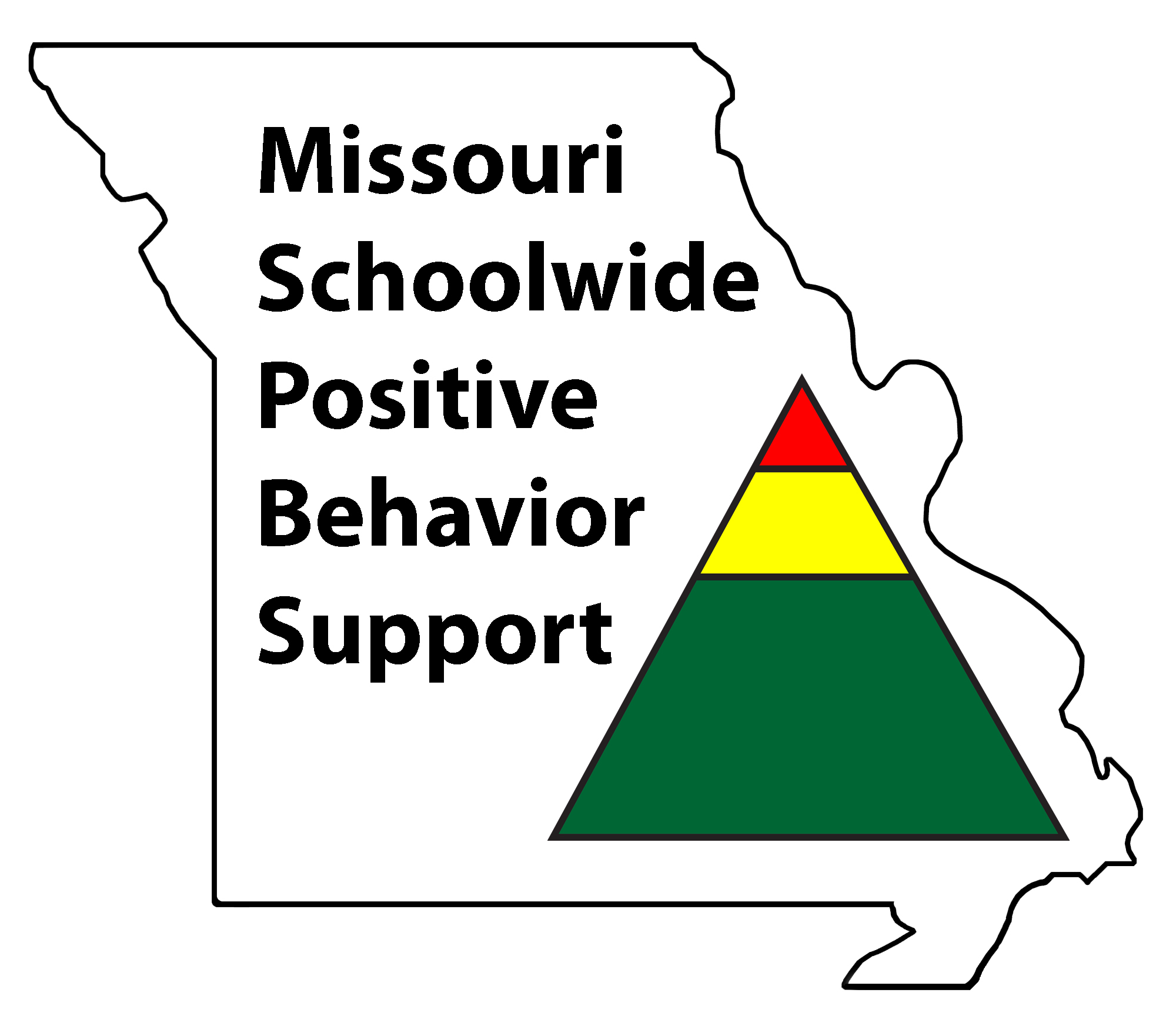 [Speaker Notes: Please note the page numbers in this powerpoint refer to the 2018-19 MO SW-PBS Tier 1Team Workbook and can be found at http://pbismissouri.org]
“Unfortunately, most of the practical techniques used by teachers to respond to acting-out children are only of limited effectiveness and some, such as reprimands, arguing, and escalated hostile interactions, can actually strengthen the behaviors they are intended to suppress or terminate.”
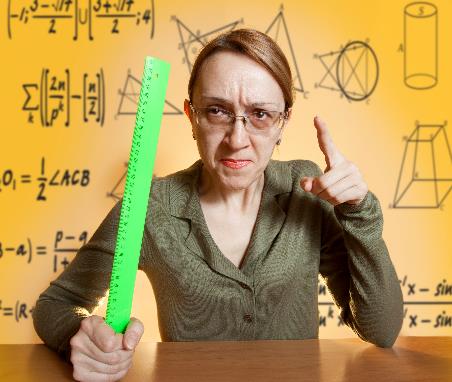 Hill Walker, 1995
The Acting-Out Child: Coping With Classroom Disruption
MO SW-PBS
[Speaker Notes: To do: Read the slide or direct participants to read the slide.
Provide time for participants to consider the information.]
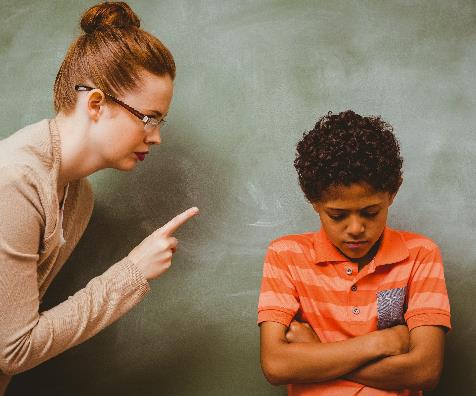 “The single most commonly used but least effective method for addressing undesirable behavior is to verbally scold and berate a student.”
Alberto & Troutman
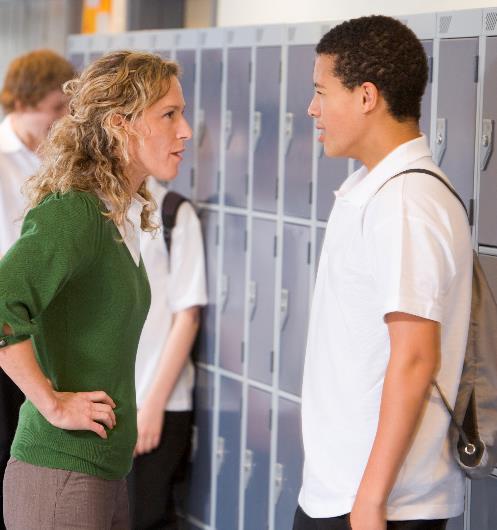 High rates of teacher attention to inappropriate behavior is prevalent in our schools. This attention for misbehavior exceeds attention to appropriate behavior, and contributes to the continuation of much problem behavior.
White, 1975
MO SW-PBS
[Speaker Notes: To say: 
“Providing more attention for inappropriate behavior than appropriate behavior contributes to increased incidences of problem behavior.  Remember, you get more of the behaviors you highlight.  Is your staff highlighting appropriate behavior or inappropriate behavior?”]
Instructional Strategies to Discourage Inappropriate Behavior:
Non-Examples
How many times do I have to tell you to work quietly?
Didn’t I just tell you to get started?
Why are you talking while I‘m talking?
Do you want me to send you to the office?
What do you think you are doing?
Quit it right now…stop being so antsy!
X
MO SW-PBS
[Speaker Notes: To do: read the slide.
To say: 
“Raise your hand if you have ever used one of these statements. Statements such as the ones included here do not change inappropriate behavior and may serve to reduce the effectiveness of our interactions with students.  So how should we interact with students to effectively respond to inappropriate behavior?”]
General Considerations: Discouraging Inappropriate Behavior
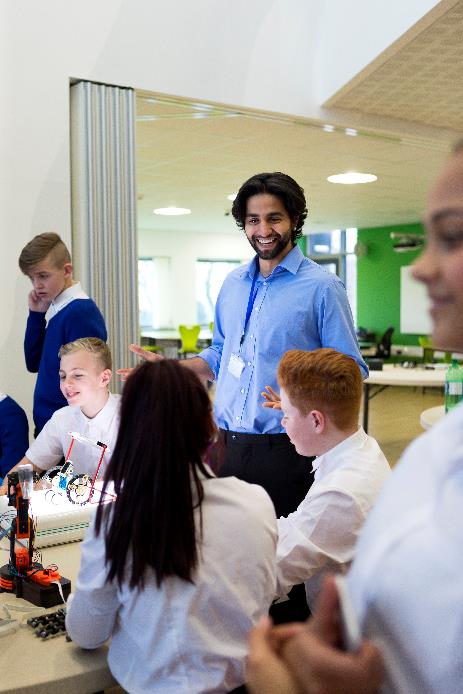 Active supervision
Consistency
Calm, immediate response
Specific, yet brief
Quiet, respectful contact with student
Refocus class, if needed
MO SW-PBS
[Speaker Notes: To say:
“Active Supervision – Move, visually scan and interact so you can provide immediate encouragement or immediate discouragement.
Consistency – It is less important what the consequence is; more important that the consequence is delivered consistently
Calm, Immediate response – Deliver the correction message calmly (body, hands, voice) and immediately after the error is made.
Specific, yet brief – Tell the person specifically and quickly what he or she should be doing, then step away to give the person time to comply.
Quiet, respectful contact – Tell the person privately and respectfully what should be done.
Refocus the class on the instructional activity before delivering correction if the inappropriate behavior disrupted the instruction or if the correction will require more than a brief interaction.”]
Strategies for Staff toDiscourage Inappropriate Behavior
[Speaker Notes: To say: 
 “Here is a continuum of strategies that provide additional teaching and practice required to help students who have a skill deficit or performance deficit learn the desired behaviors and when to appropriately use them.”]
Discouraging Inappropriate Behavior
Indirect Strategies
Actions to minimize the misbehavior before it gets out of hand and requires more extensive intervention:

Proximity Control
Signal or Non-Verbal Cue
Ignore/Attend/Praise


Unobtrusive  •  Carried out quickly during instruction
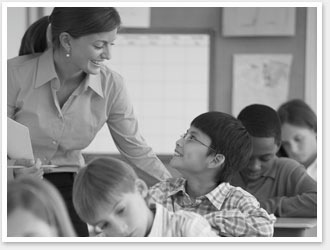 MO SW-PBS
[Speaker Notes: To do: Direct participants to read the slide.
To say: 
“These three strategies can be used by teachers to respond swiftly to minor misbehavior. A more thorough teaching of these strategies is provided on the following slides.”]
Discouraging Inappropriate Behavior
Indirect Strategies
[Speaker Notes: To do: Model and demonstrate these as you teach. 
To say:
Here are more examples of signals that can be used to nonverbally direct students to begin engaging in appropriate behavior:
Establish eye contact with the student, walk to the classroom expectations matrix and discreetly point to the rule the student should be following.
If rules are numbered, signal the number of the rule the student(s) should be following.
Refocus behavior by reemphasizing the instructional objective.  Point to the instructional objective, then pose a question to the class regarding the objective.]
Discouraging Inappropriate Behavior
Things to remember . . . 
Address behaviors quickly and calmly.
When the student demonstrates the desired behavior, always follow with praise or positive feedback.
Use strategically; these indirect techniques are basic stopgap measures and not a substitute for the more in-depth teaching strategies. Re-teach or conference when time permits.
MO SW-PBS
[Speaker Notes: To Say: “Here are some cautions in using the basic indirect strategies,” 
To do: Then direct participants to read the slide.]
Discouraging Inappropriate Behavior
Direct Strategies
A continuum of direct error correction strategies for inappropriate behaviors that continue or do not respond to basic management techniques.
Re-Direct
Re-Teach
Provide Choice
Student Conference


•   Direct Interaction using language from the matrix 
•  Match to frequency & severity of behavior  •  Done privately
 •  Increase rates of teaching and praise
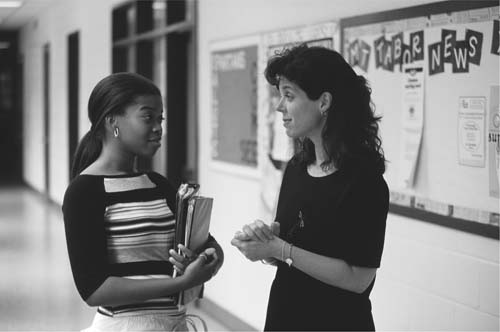 MO SW-PBS
[Speaker Notes: To say: 
“The strategies presented earlier do not involve direct verbal interaction as they are being utilized (although, they should be explicitly taught prior to use.)  The error correction strategies presented here do involve direct verbal interaction with the student(s) being addressed.  These strategies emphasize teaching appropriate behavior.”  Reminder that common language comes and we use the wording for re-directing, re-teaching etc. from our matrix.]
Four Direct Error Correction Strategies
[Speaker Notes: To say: 
“Each of these strategies requires direct interaction with the student(s),” 

To do: Then direct participants to read the definitions of each strategy.  

Examples of each strategy are provided on the following slides and on p. 201 of the Workbook.]
Re-Direct
Julia is talking to the student beside her instead of working on an independent writing assignment. 
Quietly walk to Julia and say, “Remember to be responsible by following directions and starting on your writing task.  Thank you.” Walk away to give Julia time to comply.
The teacher assigns work on p. 182 in the math book.  Austin takes out paper and begins drawing.  
Quietly walk to Austin and respectfully say, “Please, follow directions by getting out your math book and opening to p. 182. You can finish drawing at the end of the day.”  Walk away to give Austin time to comply.
[Speaker Notes: To do: Direct participants to read the examples of redirection.
To say: 
“Each re-direct includes a specific restatement of the classroom rule.]
Re-Teach
Julia continues to talk after the teacher redirects her to begin working.
The teacher returns to Julia and quietly says, “Please show me how you will follow directions by first getting out your writing materials.   Now show me how you work quietly.  Please let me know if you need help.” Thank Julia after she begins working.
Austin gets out his book, but continues to draw.
The teacher returns to Austin and quietly says, “Thank you for getting out your book. Now remember, to complete your work, clear your desk of everything but the book and math notebook, begin working right away and continue working until done.  If you need help, raise your hand.” (Pause and look away to give Austin time to comply.)
MO SW-PBS
[Speaker Notes: To say: 
 “The next step in the correction process is to re-teach.  In each interaction, the skill is labeled and the student is given an immediate opportunity to practice demonstrating the behavior.  Here are examples of re-teaching.”
To do: Direct participants to read the slide.]
Provide Choice
“Julia, you are having difficulty working by _______. You can choose to work at the writing center or in the student office.  I’ll be back in a few seconds to hear your decision.”
“Austin, you are having difficulty starting your math work.  You can choose to work on the assignment or on an alternate math activity.  I’ll be back in a few seconds to hear your decision.”
MO SW-PBS
[Speaker Notes: To say:  “Providing Choice is frequently an effective strategy for managing inappropriate behavior.  Choice can address location, order of completion, type of tool or type of activity. You must generate and teach the choices before students engage in inappropriate behavior,” 
To do: Then read the examples of providing choice.]
Student Conference
“Julia, can you please tell me what you need to do to start writing as directed?  (If Julia can tell you, provide specific positive feedback.  If not, restate the steps, one at a time: 
Keep mouth and body quiet so you can hear the directions. 
Get out needed materials. 
Think about what you will write, and create a graphic organizer.
Ask for help if you need it to finish the work.)
“Julia, tell me what you’ll do the next time you’re directed to work on a writing assignment. “ (Julia responds.)
“Tell me what I can do to help you to follow directions to start and complete the writing assignment.  (Julia responds.)
“We’ll practice again after lunch.”
MO SW-PBS
[Speaker Notes: To say:  “A student conference is a lengthier re-teaching or problem solving opportunity that should occur when behavior is more frequent or intense. Schedule the conference to occur as soon as possible so the student will have opportunities to problem solve and practice the appropriate behavior,”
To do: Then direct participants to read the slide.]
Student Conference
“Austin, several times today you have been drawing during work time.”
Austin, can you tell me the steps you need to follow when you’re directed to work on an assignment? 
(If Austin can tell you the steps, provide specific positive feedback.  If he cannot, restate the steps one at a time.) 
When you follow directions to start and finish work, you can get done what you have to do quickly and then move on to things you enjoy. You may also have less homework.  
Austin, tell me what you will do next time you are given an assignment. (Austin responds)
MO SW-PBS
[Speaker Notes: To do: Direct participants to read the slide.  
To say: Remember this is done with a smile!  These are encouraging words and a positive interaction with your student!]
Student Conference cont.
How can I help you to do that? 
(Austin responds) You’re going to have another opportunity to practice this later this afternoon.  Do I have your commitment to do what we’ve talked about?
Thanks for listening. You did a nice job accepting some feedback.  I’m going to be watching to see if I can catch you on-task.
[Speaker Notes: To do: Have participants read the slide.]
Considerations for Corrective Feedback
Always correct privately; use preferred adult behaviors that maintain respect for the student.
Use the strategy that is the least intrusive for the behavior and its frequency or severity.
Create an environment where corrective feedback is used to improve behavior in a positive manner.
When inappropriate behavior occurs, increase teaching (lessons, pre-corrects) and rates of encouragement (positive feedback).
MO SW-PBS
[Speaker Notes: To do: Read the slide.
To say: “Please, remember these considerations when correcting inappropriate behavior and share them with your staff.”]
Some Possible Additional Consequences
Phone call to parents
Loss of privilege
Contract
Office referral
Parent conferences
Restitution
Make up missed work
Teach others
Mediation essay
Alter activity
Make amends to others
[Speaker Notes: To say:  “Developing a menu of consequences specific to each non-classroom area or for each classroom task will help you to avoid illogical consequences such as the removal of recess or detentions, which tend to be overused in many schools.  These additional consequences need to be logically connected to the infraction (e.g. a child who disrupts class and takes time from learning can pay back the time before school, a child who pushes other students can teach a lesson on how to start interaction by using  specific phrases rather than by using physical contact.”
To do: Read the possible additional consequences, then say, 
“Restitution is a logical consequence, and is one that is a logical outcome of the student’s behavior, allowing the behavior and consequence to be easily linked.”]